Revenue Generation in Hospital Foundations:  Neural Network versus Regression Model Recommendations
Mary E. Malliaris 
Loyola University Chicago
Maria Pappas
Thorek Memorial Foundation, Chicago, IL
Problem
How should a nonprofit foundation supporting a hospital allocate its resources in order to optimize income?
Will a regression model and a neural network model give the same recommendations?
Foundation Structure
Personnel
board of directors, staff, professional fundraisers
Strategy followed to collect funds 
fundraising, investing, or mixed 
Types of events 
memorial, athletic, party, giving
Spending Categories
the associated hospital, the community, charity care, and research/education
Data
Form 990 from  Guidestar.org for each foundation
Variables:
Net Assets
Amount for Expenses
Number of Hospital Beds (an indicator of size)
Total Contributions
Area of Spending: Hospital, Charity, Community, Research/Education
Compensation: Board, Staff, Professional Fundraisers
Type of Events:  Giving, Party, Athletic, Memorial
Target Variable:  Revenue
FoundationsNumber per Region and by Size
Models
Regression
Neural Network
15 inputs
1 hidden layer with 15 nodes
1 output

Software:  SPSS Predictive Analytics Software
Models Accuracy Results
Regression
Neural Network
Variable Importance
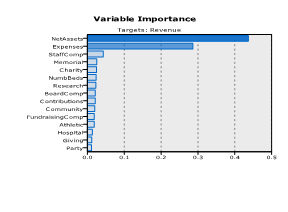 Variable importance values in PASW are relative.  The sum of the values for all input variables in each model is 1.0. Variable importance is not model accuracy. It compares the importance of each variable in making the prediction, not whether or not the prediction is correct.  It is calculated by looking at how much the dependent variable changes when the lowest and highest values of the variable are fed through the model and all other variable values are held constant.
Comparative Variable Importance
Conclusions
Regression:
Focus on fundraising events with activities that directly raise money such as auctions and radiothons
Spend money first on the associated hospital
Neural Network:
Raise money through personal memorials or naming opportunities
Spend money on charity care